FleetCommander Enhancements:TCO
September 28, 2023
What is the Total Cost of Ownership?
It’s a standard framework that can be used on any asset type. Including vehicles, and equipment, in addition to other asset classes to compare overall performance
By understanding TCO you can identify all costs, direct and indirect costs, and special that are associated with a purchase
It levels the playing field allowing for the direct comparison of similar assets
TCO is the sum of net acquisition costs, direct or indirect operating costs, incidental costs, and disposal /salvage necessary to support the vehicle or asset
It helps you operate your fleet in the most efficient way possible based on requirements
It helps you understand the real costs of operating your assets
Total Cost of Ownership Drivers
V5.10 TCO Enhancements
TCO Framework was introduced with v5.09
Total Cost of Ownership (enter definition here)

TCO Capabilities have been extended in v5.10, with more coming in 5.12

New features Include:
Configurable Custom TCO Field Labels and Enterprise TCO Tab
Cost Allocation Tool – Addition of Replacement Fund Calculations (Depreciation)
TCO Expense Summary Report
TCO Data Dump Report
TCO Mapping Tool
Posting Utility Filter Expanded
V5.10 TCO Enhancements
Created New Tab on Enterprise Settings to manage common TCO Settings
Simplified administration, operation, and management
Configure to use Asset Name, VIN, or License Number for Import 
Set allocation expenses for Insurance or Overhead per vehicle or liquidate a gross expense amount across all active vehicles
Set up to 10 Custom Field Labels
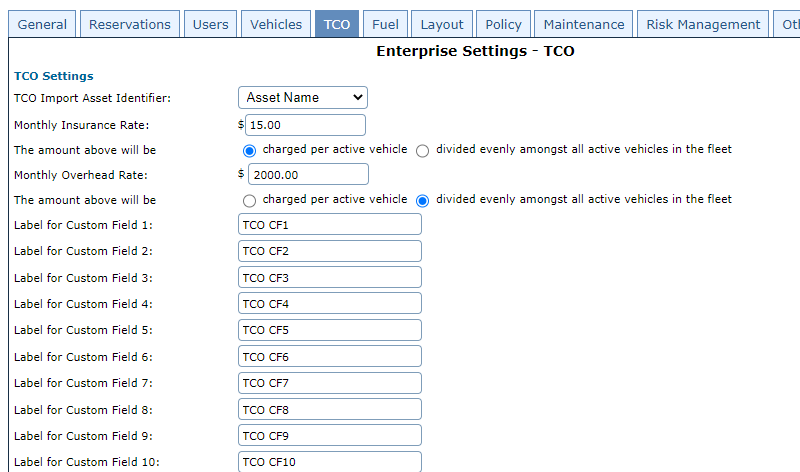 V5.10 TCO Enhancements
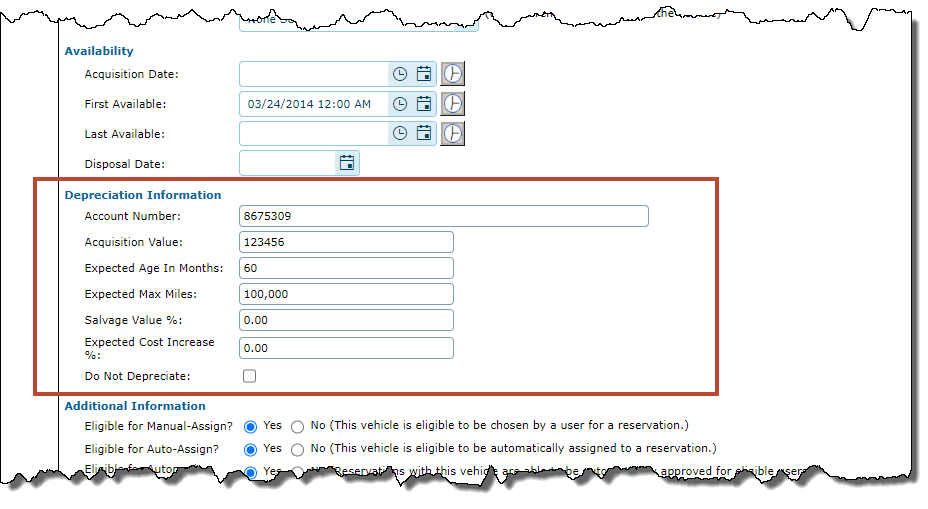 Manage Vehicles

Reorganized profile to provide a better grouping of related information.

Added a new header to the vehicle profiles grouping “Availability” and “Depreciation” information fields together.
V5.10 TCO Enhancements
TCO Cost Allocation Tool
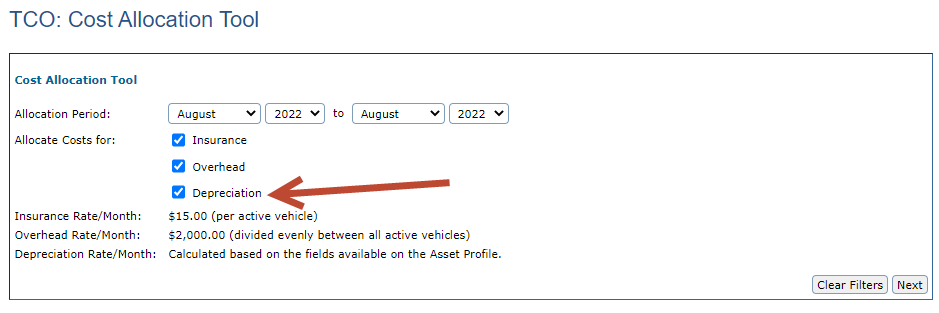 The Cost Allocation Tool is expanding to include Replacement Funds/Depreciation Costs. 
Calculated based on the fields on the Asset Profile
V5.10 TCO Enhancements
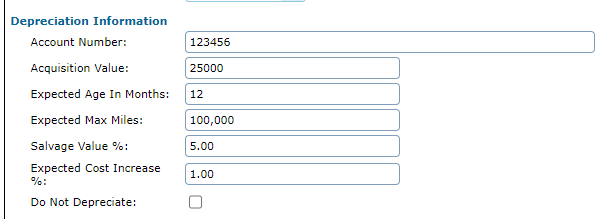 You can choose not to depreciate on the Vehicle Profile
V5.10 TCO Enhancements
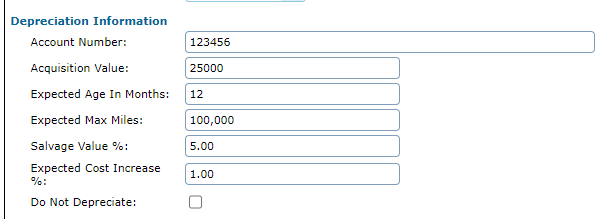 Depreciation Calculation
Fully Depreciated = ([[Acquisition Value + (Expected Cost Increase % * Acquisition Value)] – (Salvage Value % * Acquisition Value)])
V5.10 TCO Enhancements
Depreciation Calculation
Fully Depreciated = ([[Acquisition Value + (Expected Cost Increase % * Acquisition Value)] – (Salvage Value % * Acquisition Value)])
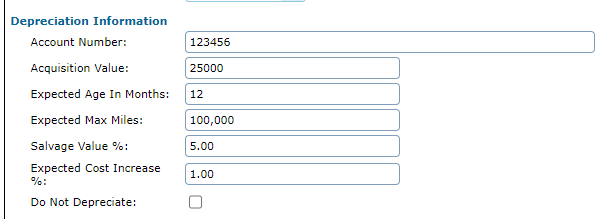 V5.10 TCO Enhancements
Depreciation Calculation
Fully Depreciated = ([[Acquisition Value + (Expected Cost Increase % * Acquisition Value)] – (Salvage Value % * Acquisition Value)])
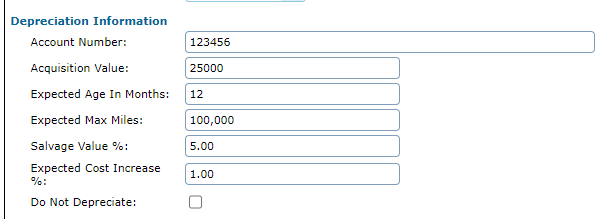 V5.10 TCO Enhancements
Depreciation
Monthly Depreciation = ([[Acquisition Value + (Expected Cost Increase % * Acquisition Value)] - (Salvage Value % * Acquisition Value)]) / Expected Age in Months
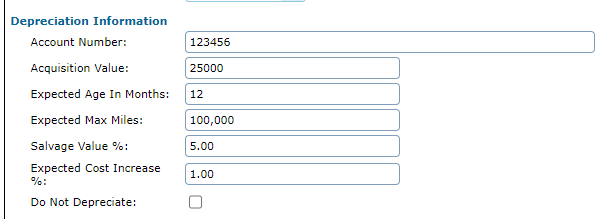 V5.10 TCO Enhancements
Monthly Depreciation = ([[Acquisition Value + (Expected Cost Increase % * Acquisition Value)] - (Salvage Value % * Acquisition Value)]) / Expected Age in Months
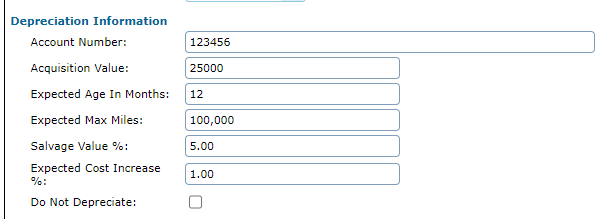 V5.10 TCO Enhancements
Depreciation
Fully Depreciated based on Posted TCO Entries
Either completely stops or charges a partial monthly amount to reach the fully depreciated amount and then stops
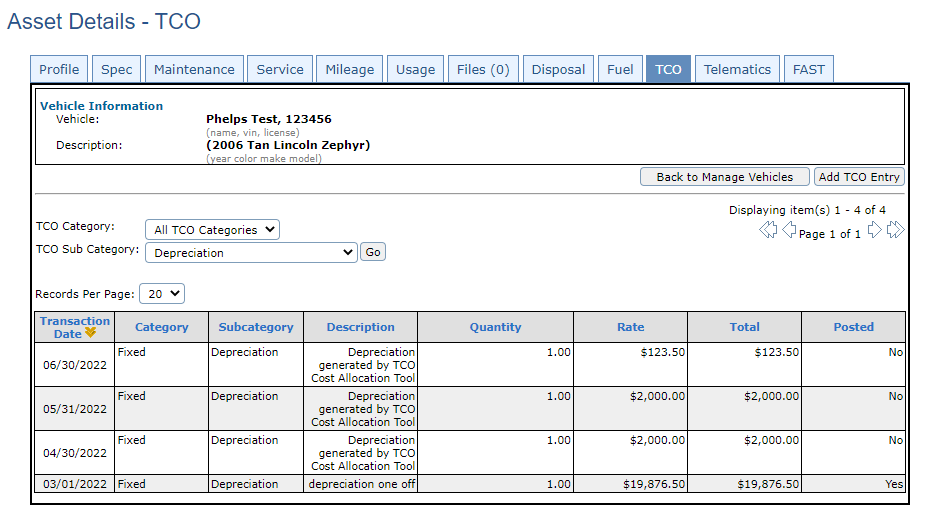 Example: Fully depreciated at $24,000. June 2022 charged a partial amount to reach $24,000. Did not charge this vehicle the rest of 2022.
V5.10 TCO Enhancements
Monthly Depreciation will be charged:
For the month of the First Available Date. 
Example: First Available is 12/29/22, it will be charged fully for 
December 2022
Monthly Depreciation will not be charged:
If the Asset has a “deleted” status
The “Do Not Depreciate” flag is check
After the Last Available Date. 
Once the vehicle is fully depreciated 
Example: 11/20/22, it will be charged for November 2022, but not December 2022
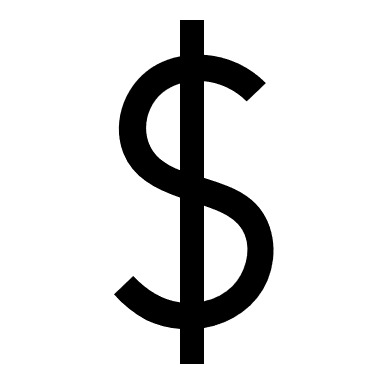 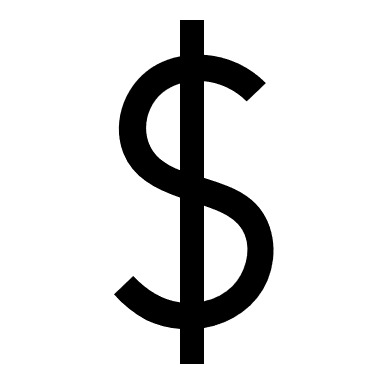 TCO Expense Summary Report
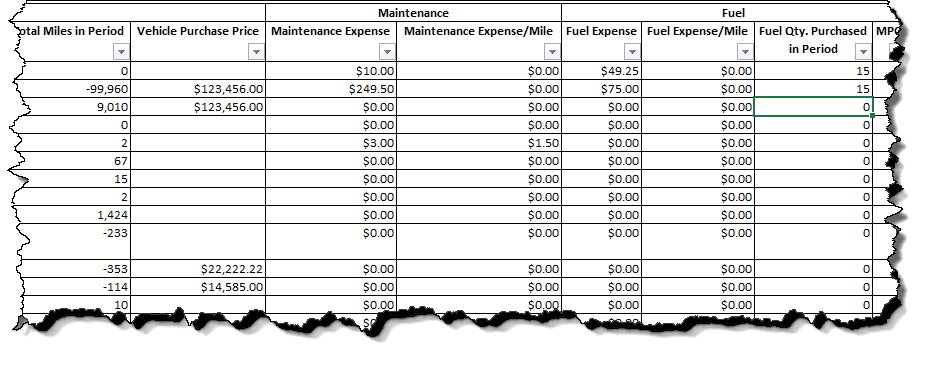 Contains Vehicle and Mileage Information
Groups TCO Expenses together, such as Maintenance and Fuel
TCO Expense Summary Report
NEW Report summarizing TCO expenses by Vehicle
Output in HTML or Excel
TCO Expense Summary Report
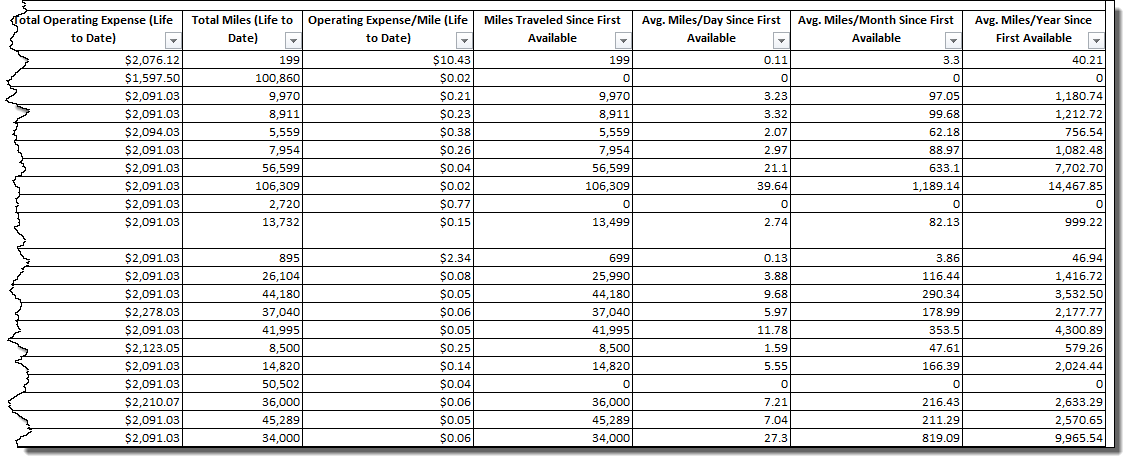 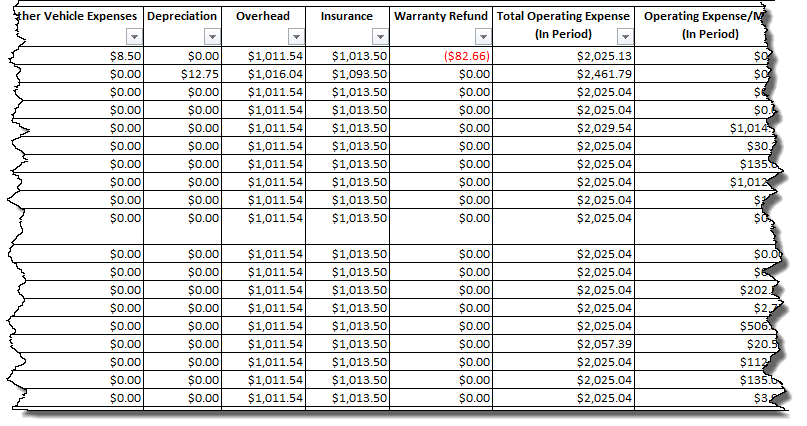 Output in HTML or Excel
Contains Additional TCO Information, Life to Date Details
TCO Expense Summary Report
NEW Report summarizing TCO expenses by Vehicle
TCO Data Dump Report
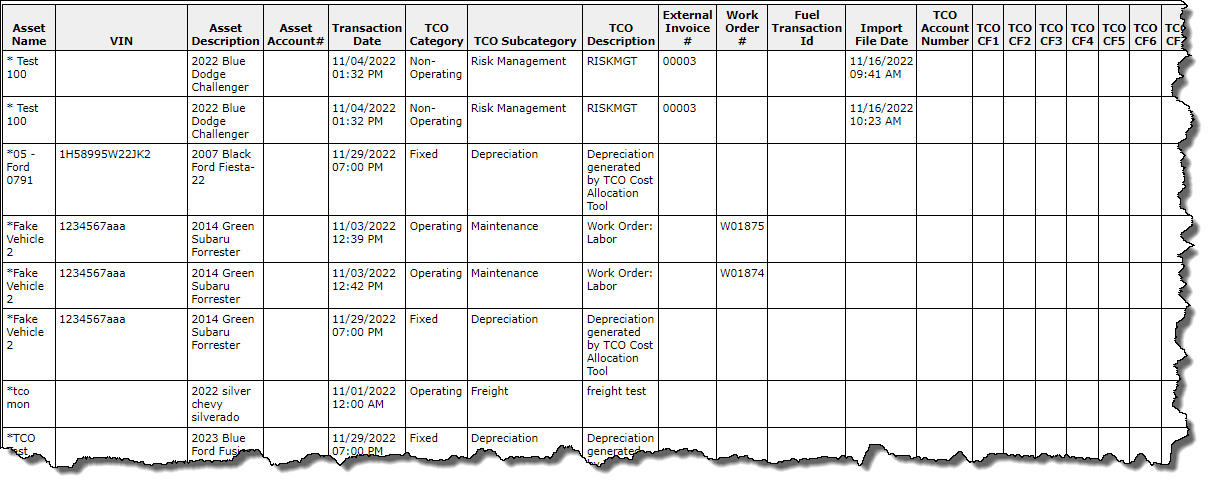 Includes FleetCommander Work Order Number & Fuel Transaction ID if using those modules
Output in HTML or Excel
Very similar to the TCO Import Fields
TCO Data Dump Report
NEW Report containing a line per TCO Record that fits the filter
TCO Data Dump Report
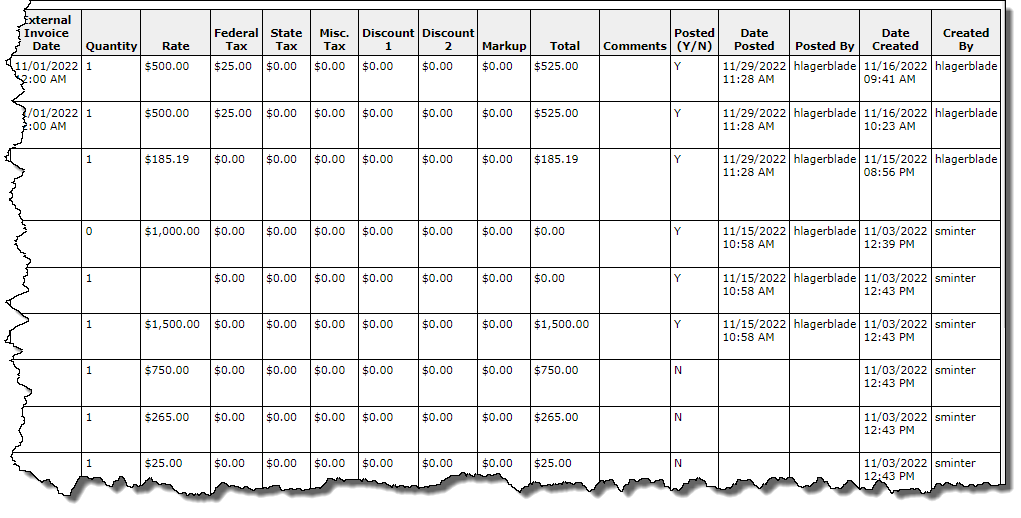 TCO Data Dump Report
NEW Report containing a line per TCO Record that fits the filter
Output in HTML or Excel
Data is in number, dollars details, and posted Status
V5.12 TCO Enhancements
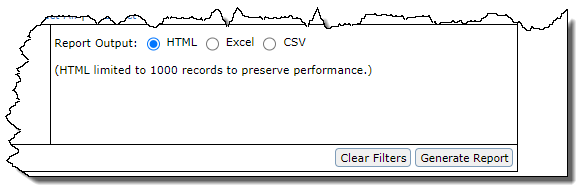 TCO Data Dump Report
CSV output option is being added
HTML will be limited to 1000 records to preserve performance
V5.12 TCO Enhancements
TCO Posting Utility 
Enhanced filtering for ease of use and to preserve performance
The tool will only display 1000 records at a time.
With v5.12
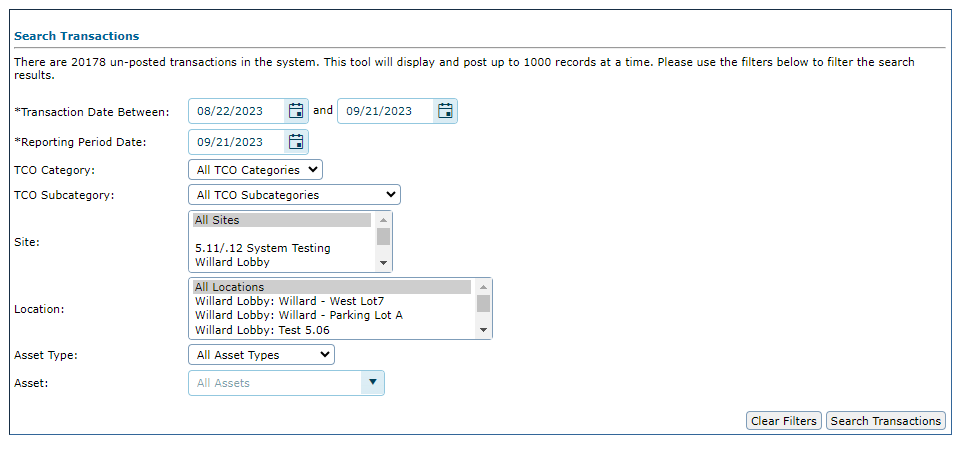 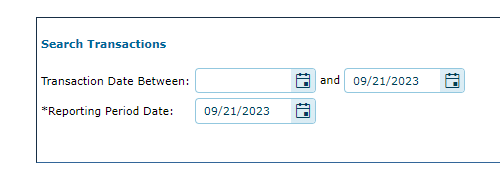 Previously
TCO Mapping Tool
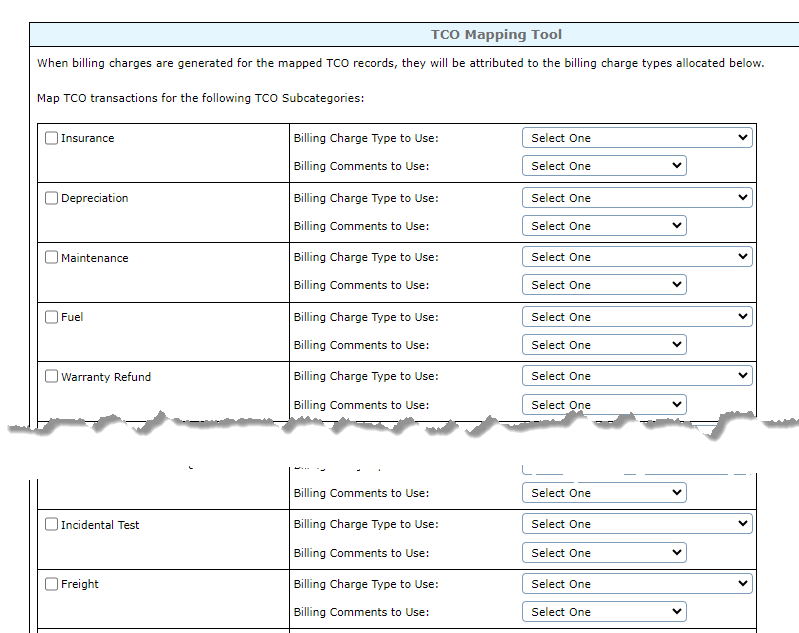 TCO Mapping Tool
With 5.12, Administrators will be able to map TCO charges back to a reservation. 
Select the TCO Record Type to map back 
Select the billing charge type to use 
Select the Billing Comment to use
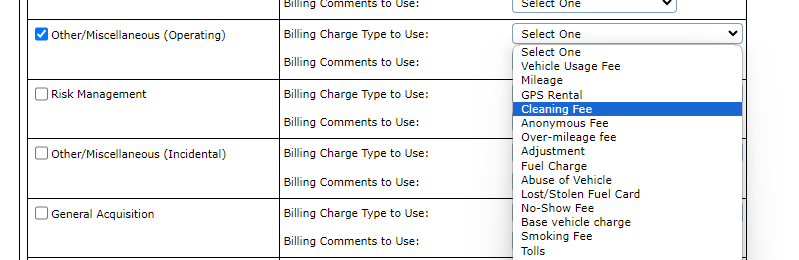 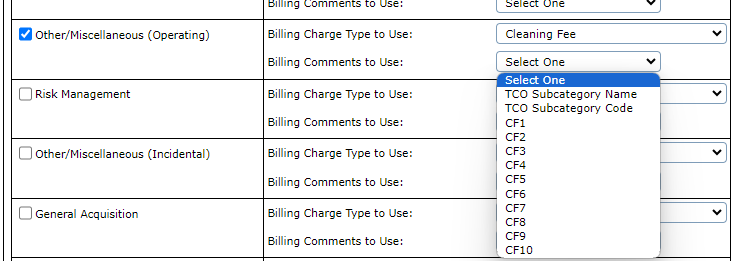 TCO Mapping Tool
To help the matching process, set a time frame to look after the reservation for a match. You can toggle between hours or days
Also select if you want to only see matches, no matches, or all transactions
Then select the reservation usage type to look for
You can also choose to exclude any transactions based on usage types on the vehicle profile
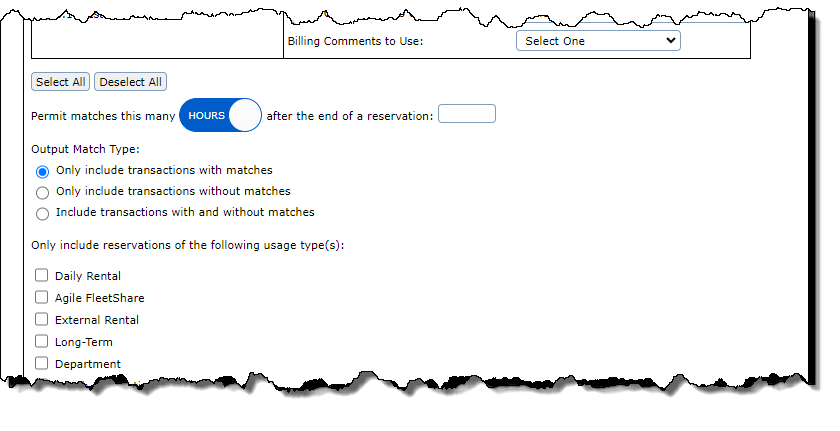 TCO Mapping Tool
You can also choose to exclude any transactions based on usage types on the vehicle profile
Example: you can exclude “department” vehicles if you are looking to map back transactions from motor pool usage 
You can “Save Defaults and Continue” or just “Continue
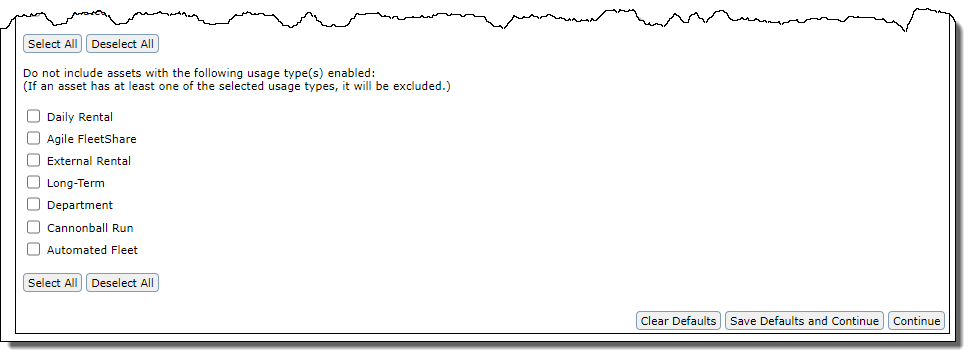 TCO Mapping Tool
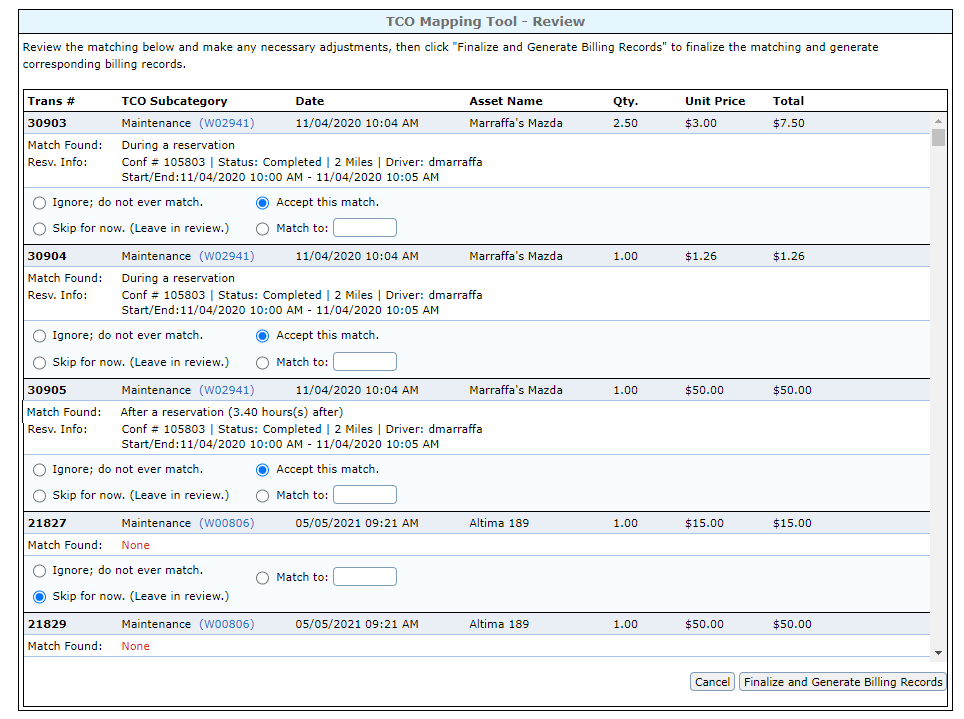 Results will appear if there are matches to the filter
Hyperlink to Work Order if Maintenance transaction
TCO Mapping Tool
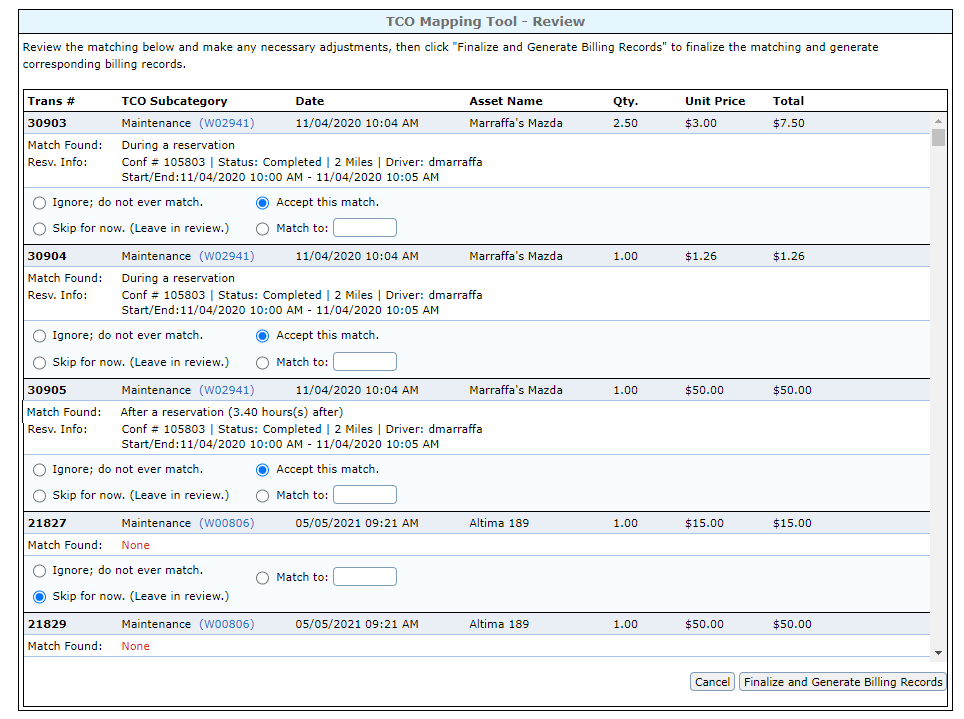 Results will appear if there are matches to the filter
Action Options:
Ignore; do not ever match
Skip for now (leave in review)
Accept this match
Match to:
TCO Mapping Tool
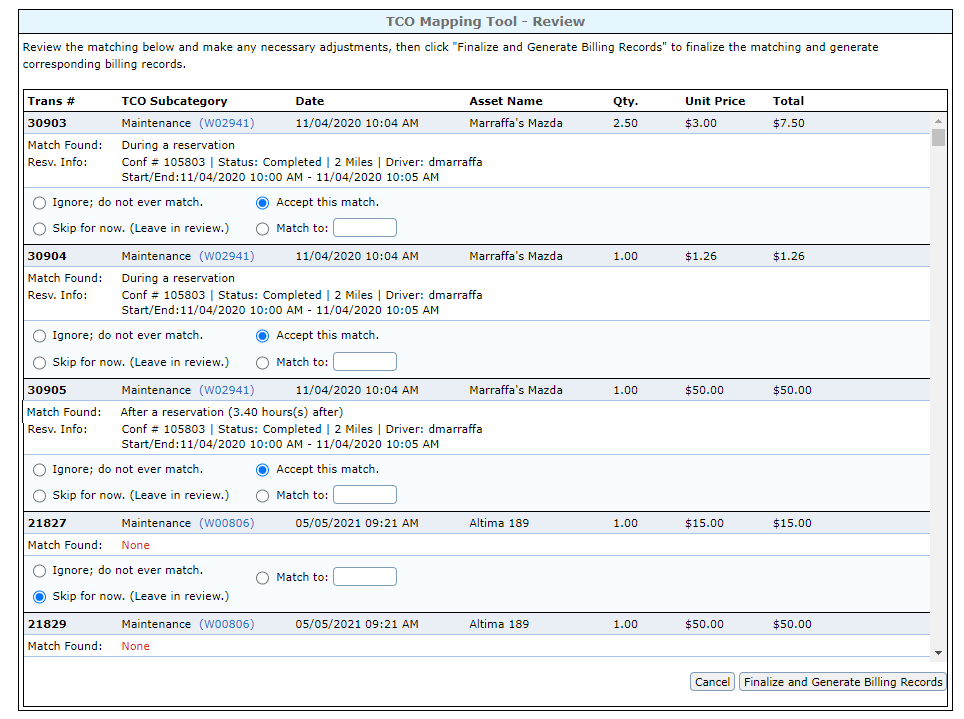 Results will appear if there are matches to the filter
Reservation information if there is a match will display 
Status, mileage, confirmation number, driver, duration of trip
Provides when the transaction was
TCO Mapping Tool
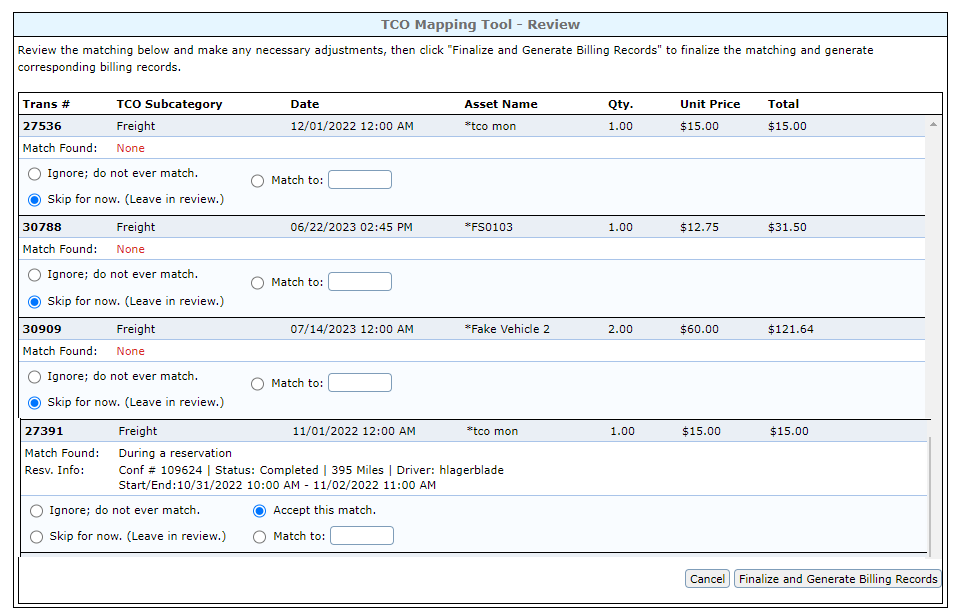 Press “finalize and generate billing records” after your thorough review
Confirmation message will appear
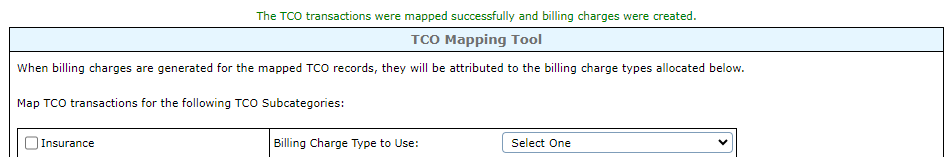 TCO Mapping Tool
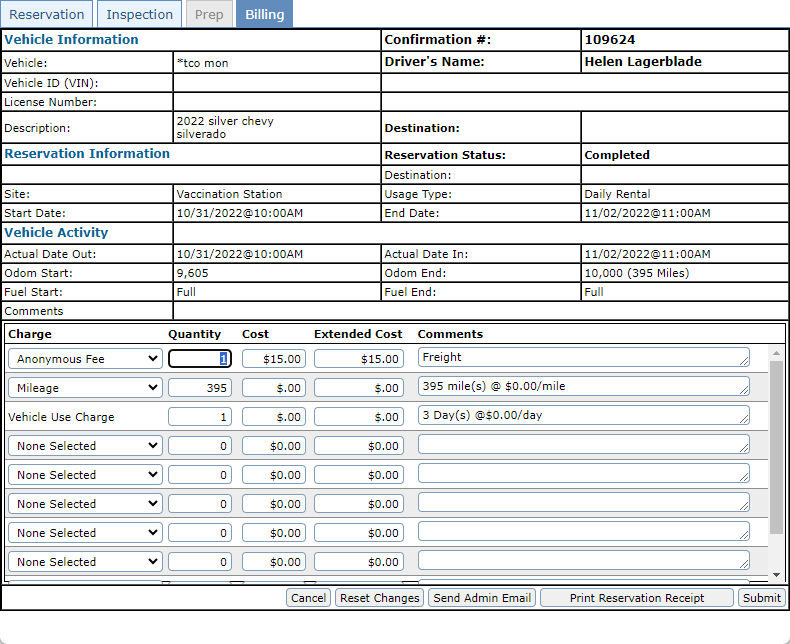 After successful mapping, 
the details will appear in the reservation’s billing tab